משובים
שלב שני

בחירת שיעור למענה המשוב
שלב ראשון
כניסה למשובים
שלב רביעי 

יש לדרג את השאלה וללחוץ "הבא"
שלב שלישי 

התחלת משוב, יש לשים לב למלא את המשוב עד לשלב האחרון.
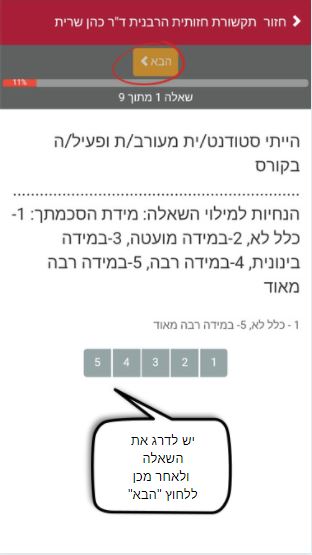 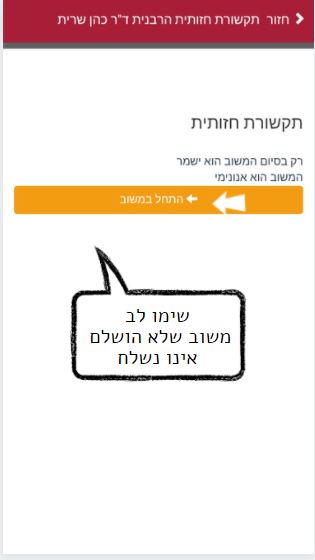 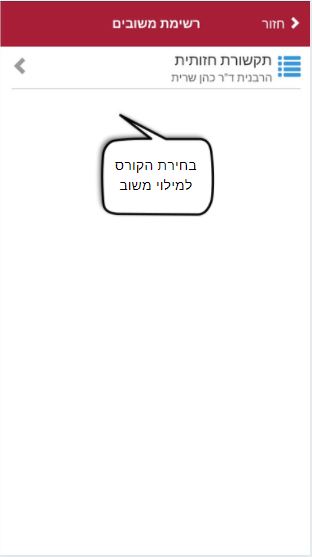 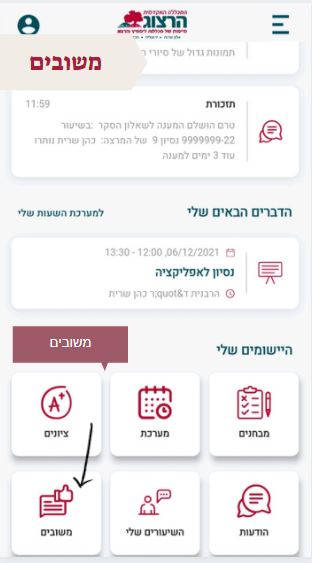 משובים
בסוף המשוב יש אפשרות להוסיף הארות והערות
להזכירכם המשוב אנונימי
לאחר קבלת הודעה זו ניתן לסגור את המשוב

תודה על המענה
בסוף השאלות
חשוב ללחוץ על שמירת משוב
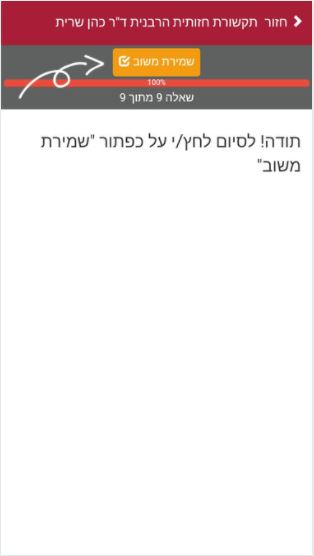 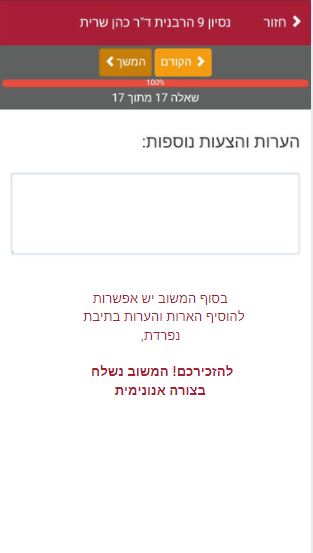 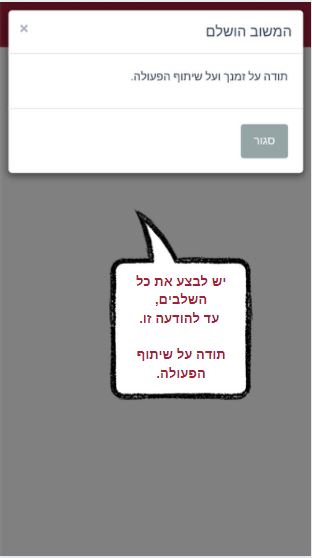